סיכונים בהפעלת מכונות הרמה
מהנדס חיים שנקר
התהפכות
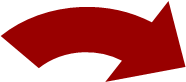 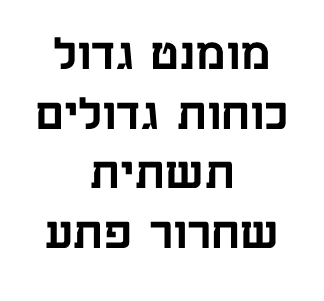 סיכונים:
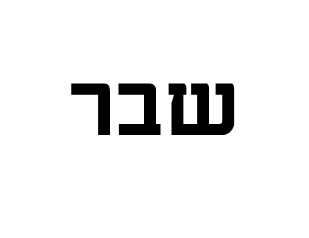 עומס יתר
שחיקה
קורוזיה
התעייפות
סיכונים:
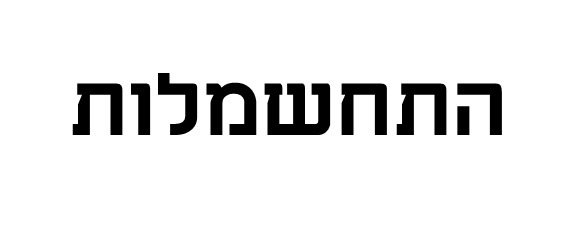 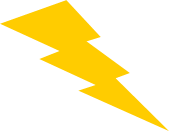 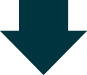 מגע בחוטים
חיבור גלוי
הארקה לקויה
הגנה לא תקינה
קו חשמל V 160,000
תא
מפעיל
מפסק 
גובל 
לעגלה
ארון
חשמל
8 מטר
מפסק 
ראשי
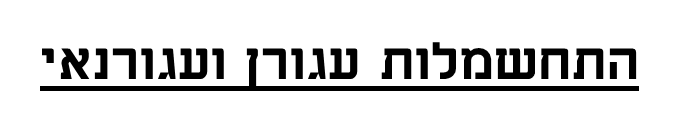